нейроупражнения
Сиротина Виктория Станиславовна,
учитель физической культуры
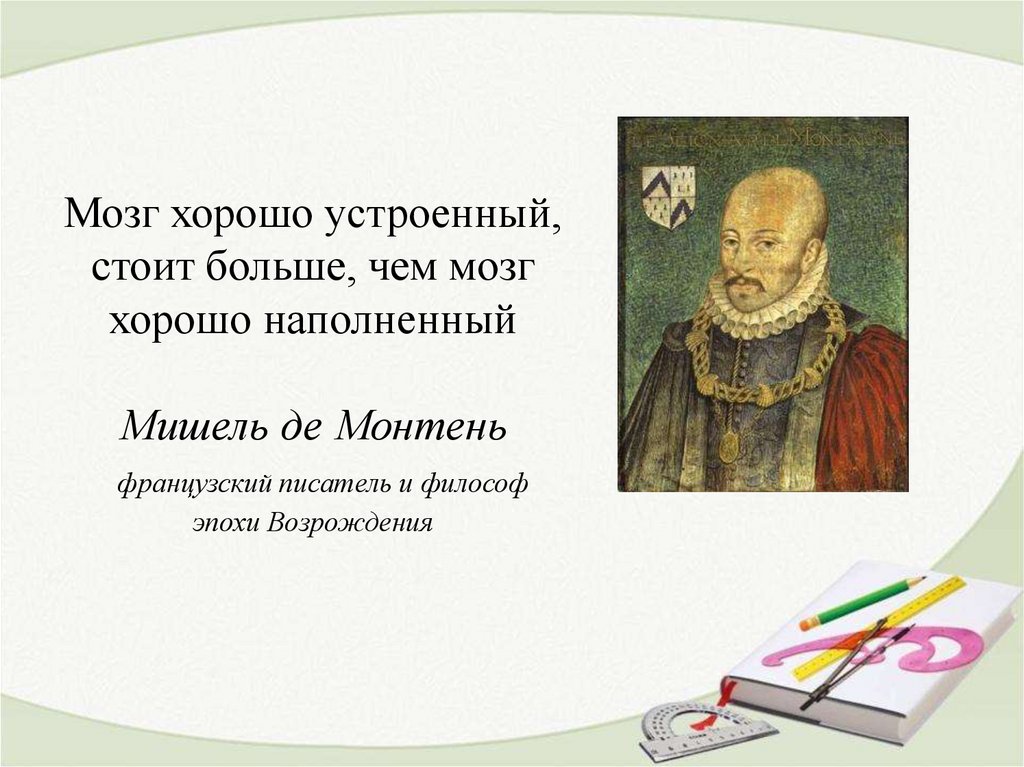 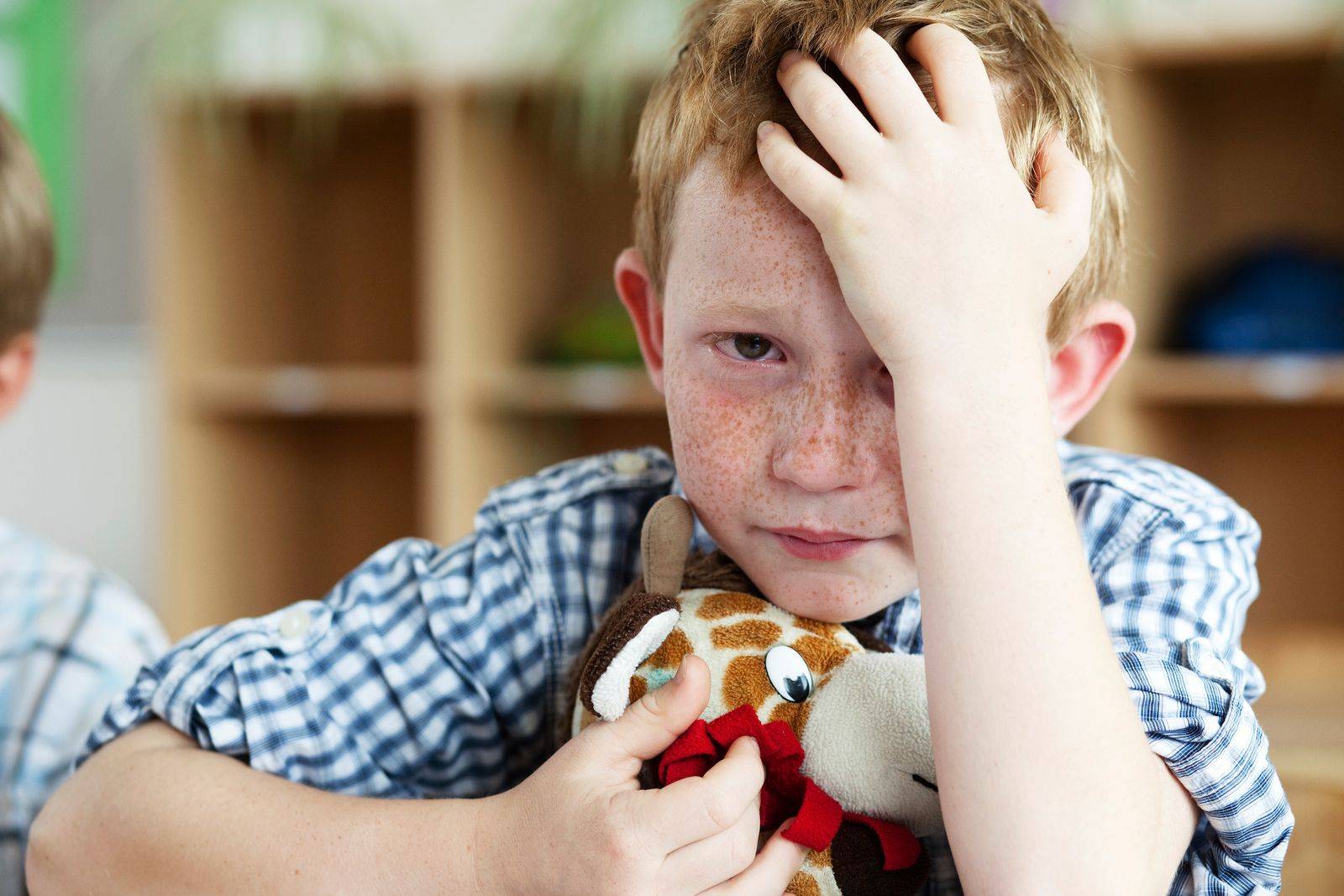 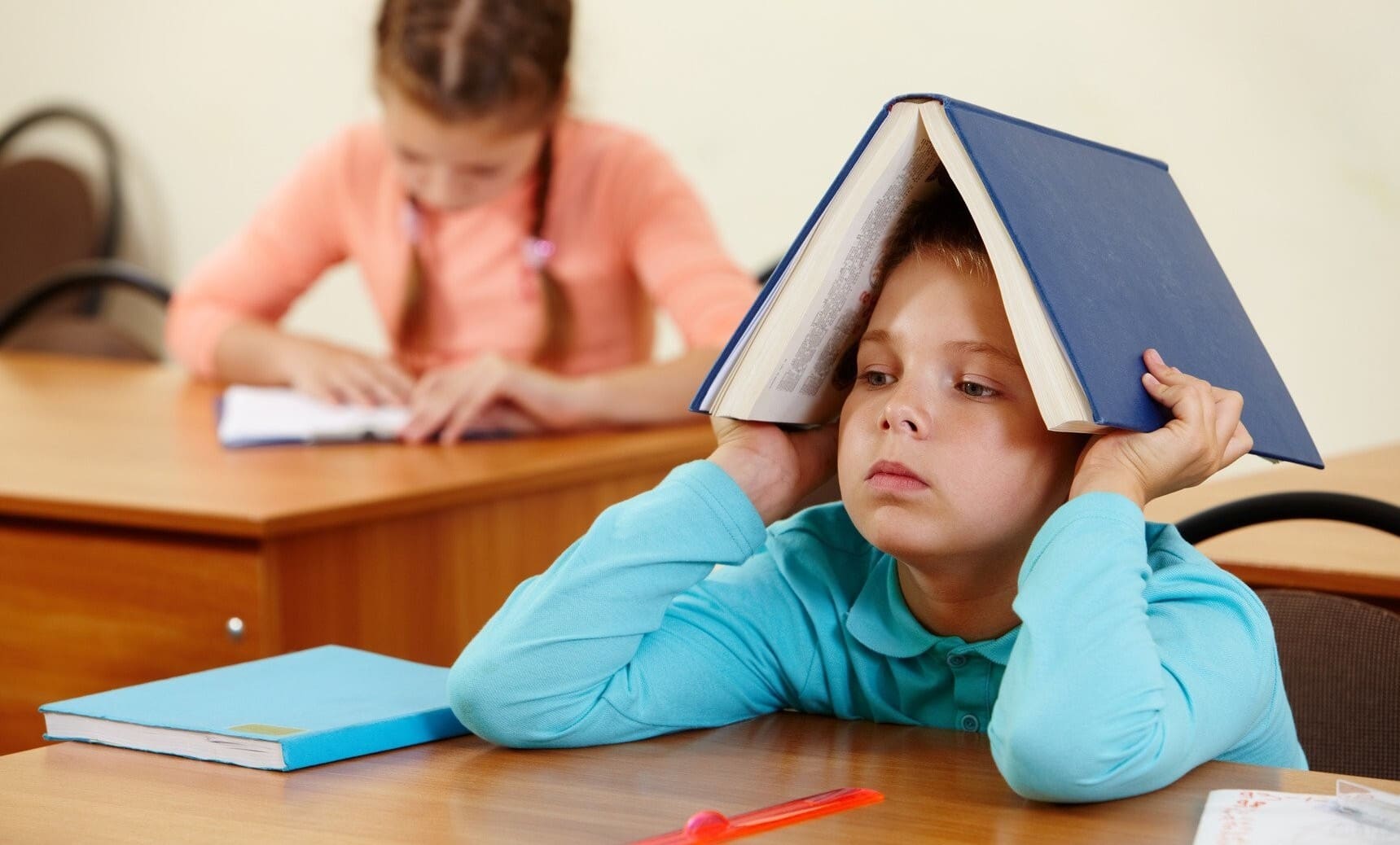 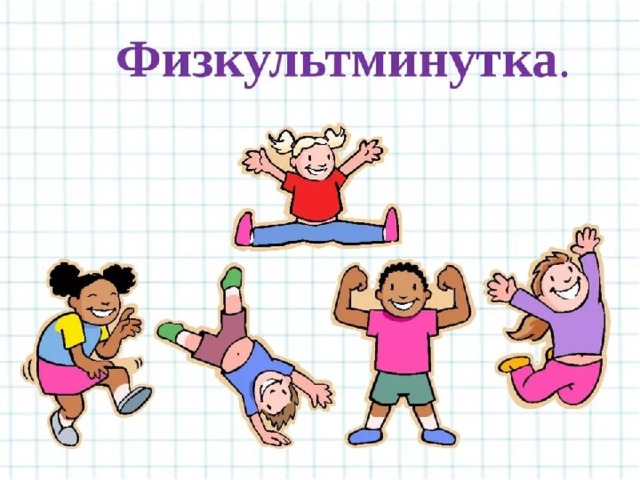 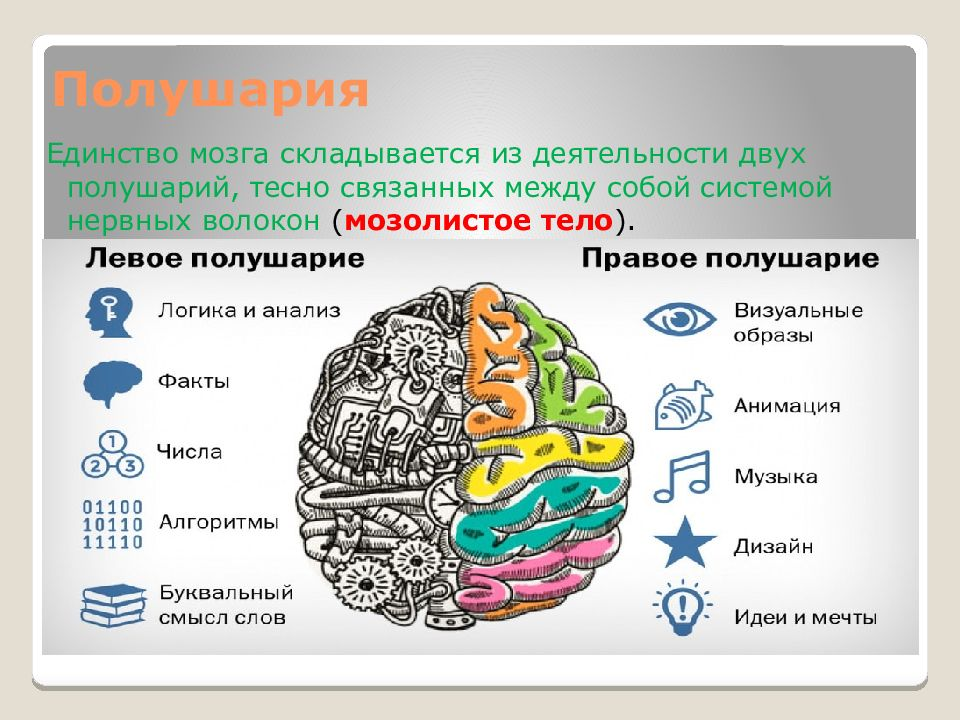 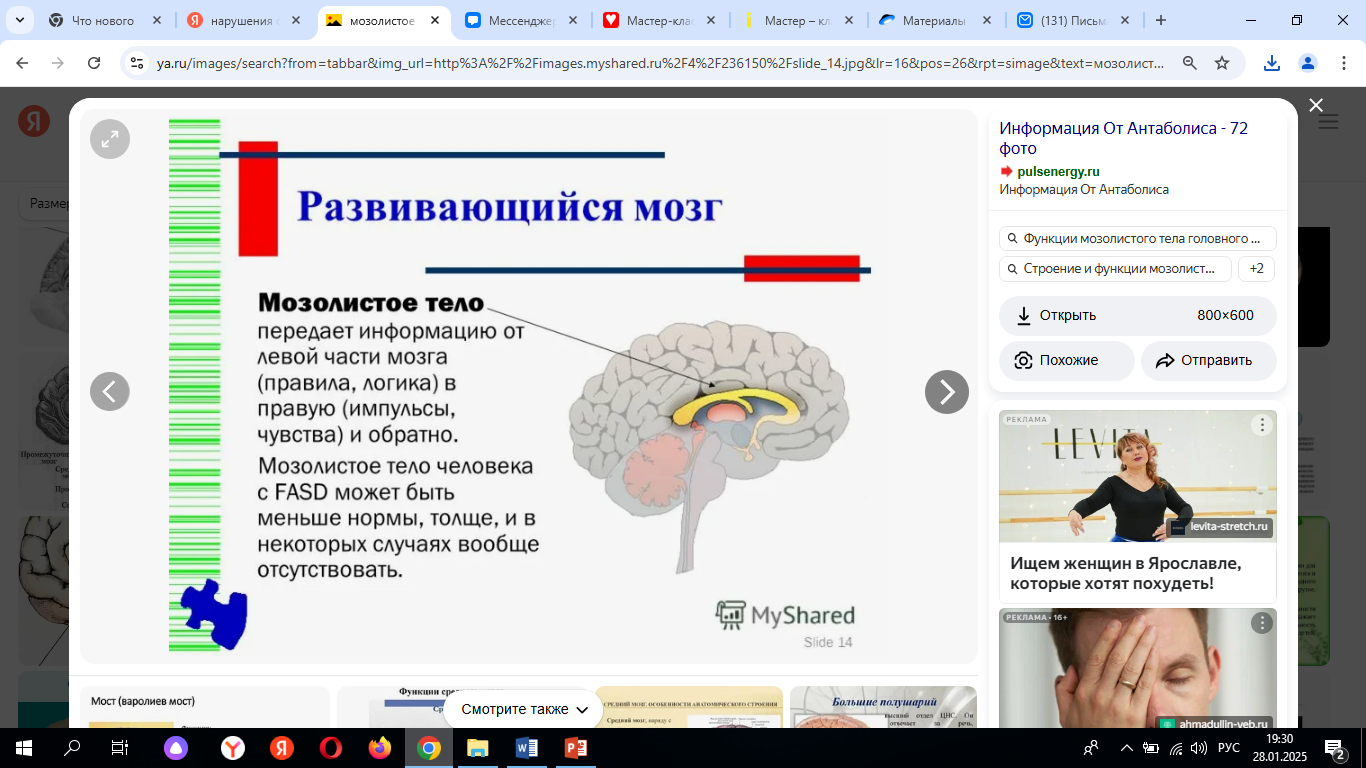 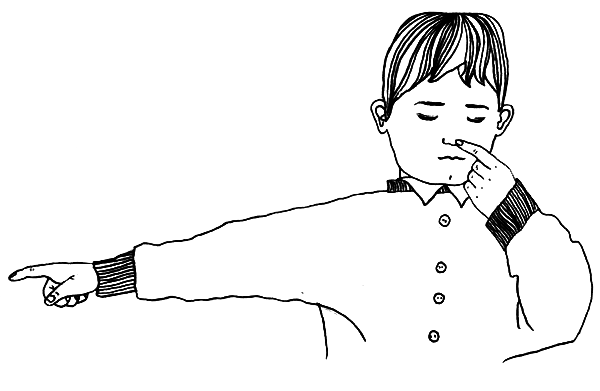 1-7 держим
8 опускаемся в и.п.
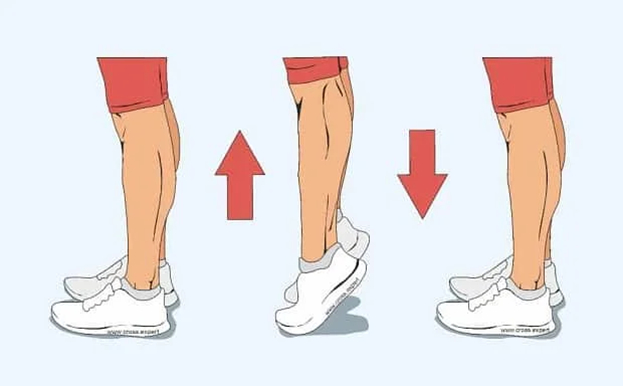 1 цикл выполняем с открытыми глазами, а 2 с закрытыми
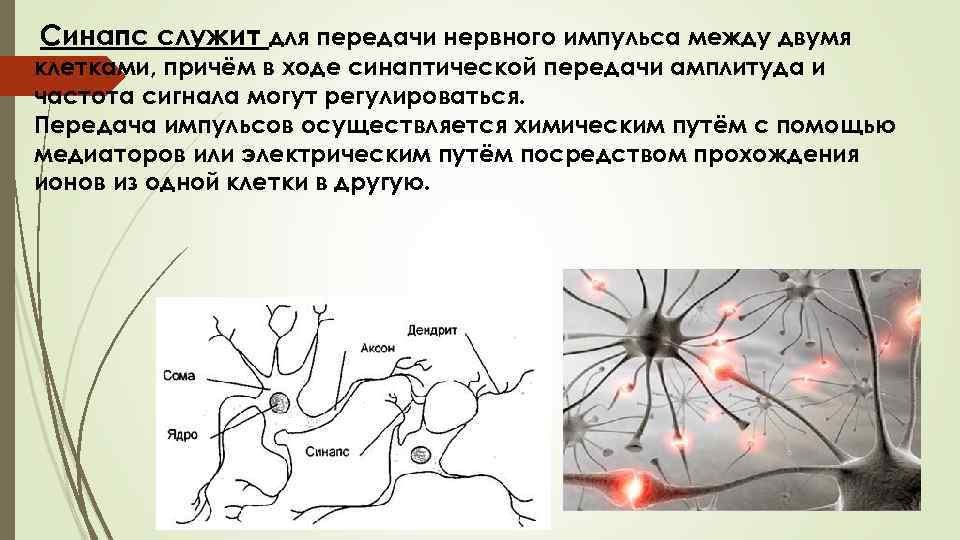 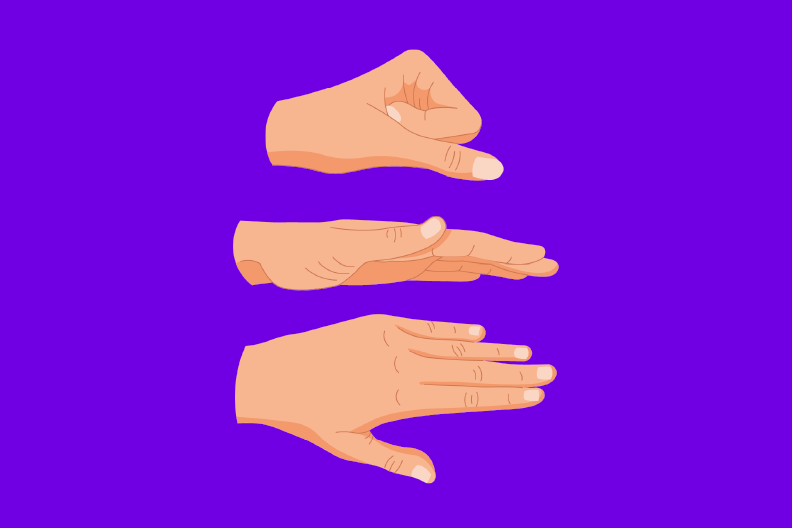 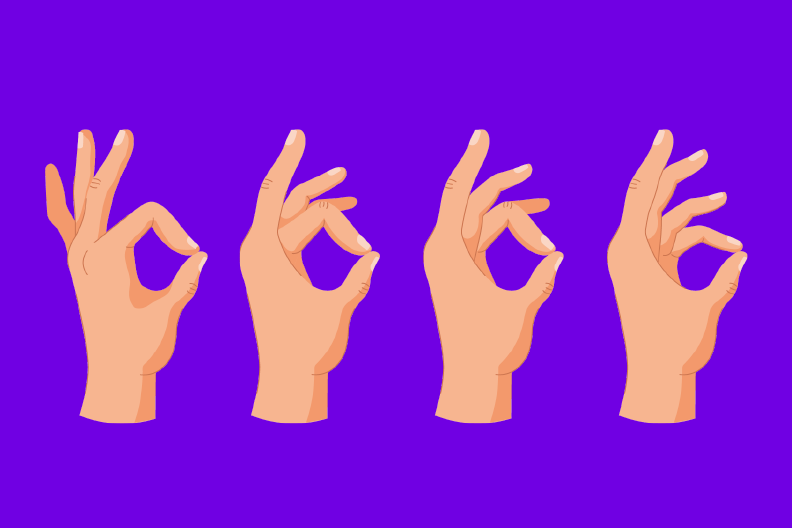 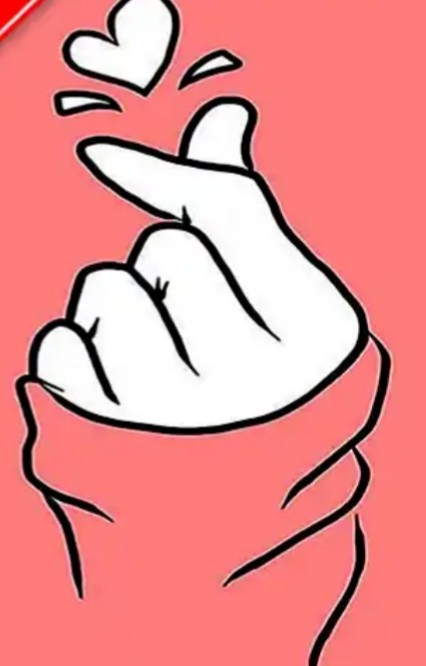 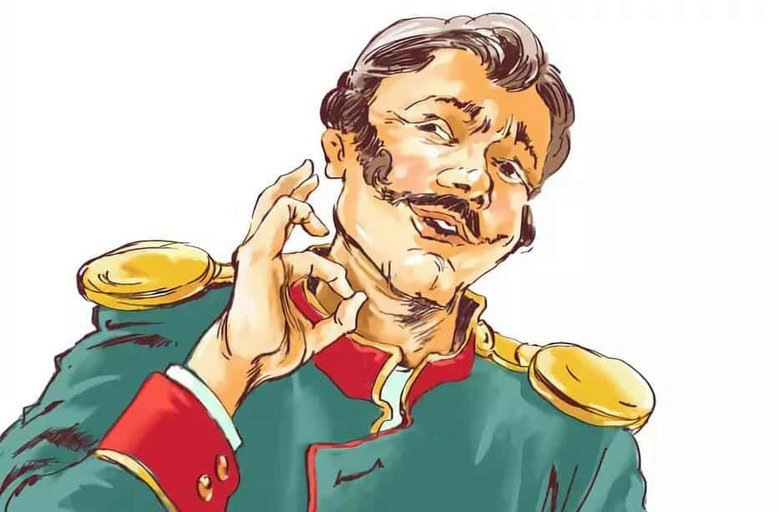 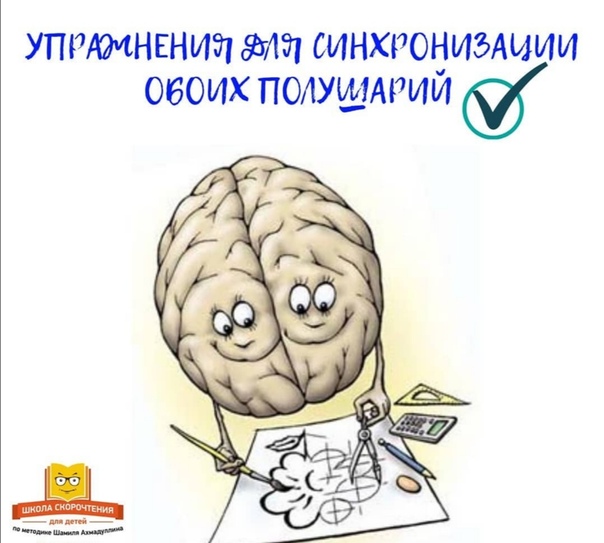 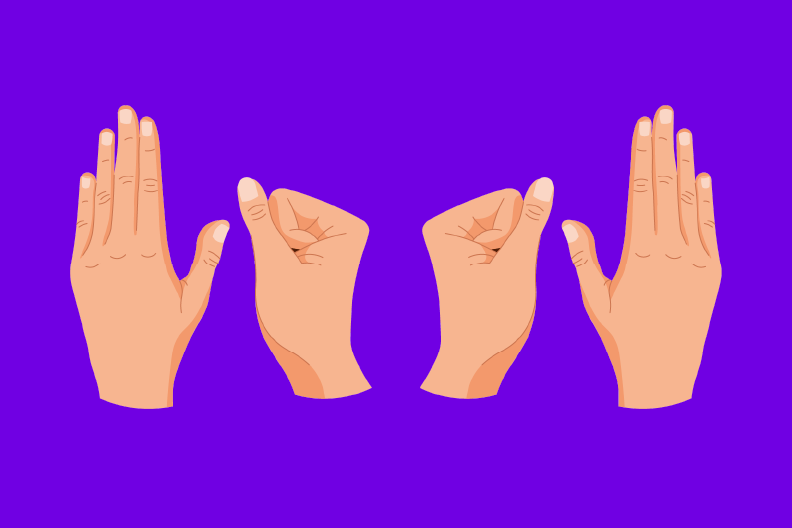 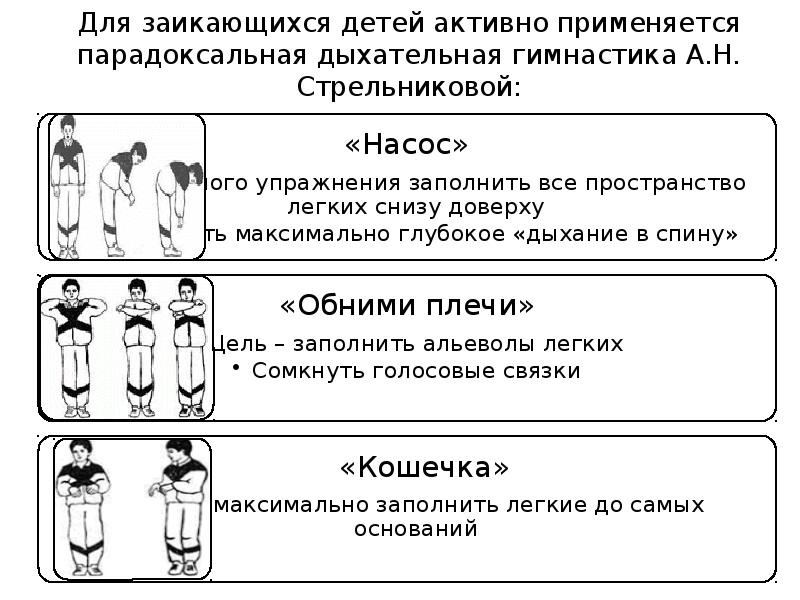 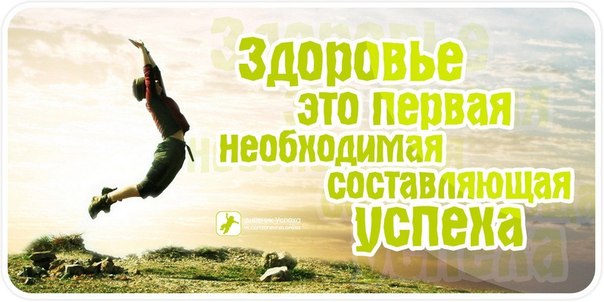